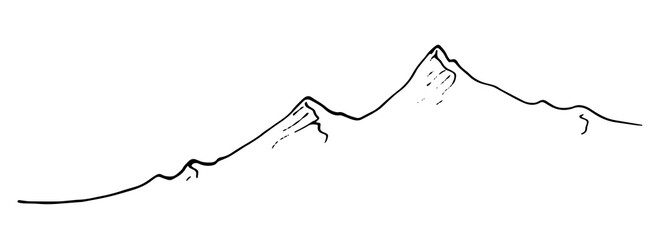 Upon Mount Moriah
Upon Mount Moriah, Abraham Sacrificed Isaac
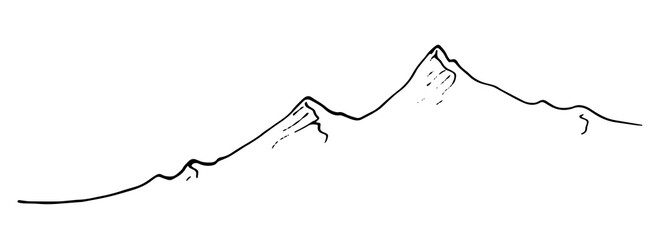 Genesis 22:1-19
James 2:20-24
Hebrews 11:17-19
Upon Mount Moriah, David Sacrificed at Ornan’s Threshing Floor
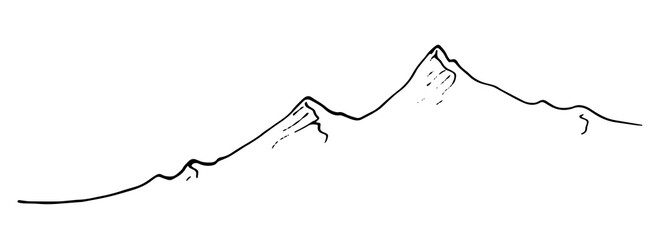 2nd Chronicles 3:1
1st Chronicles 21:1-30
Numbers 26:1-4
Malachi 1:6-14
Upon Mount Moriah, Solomon Built the Temple
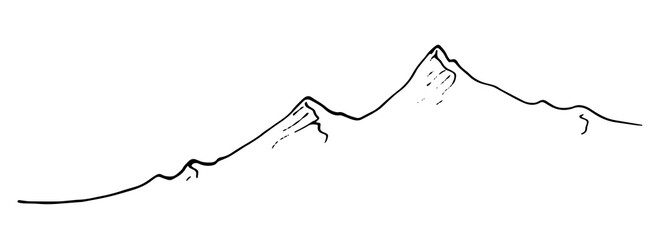 2nd Chronicles 3:1
2nd Samuel 7:-17
1st Chronicles 22:1-19
Upon Mount Moriah, the Church Began to Assemble
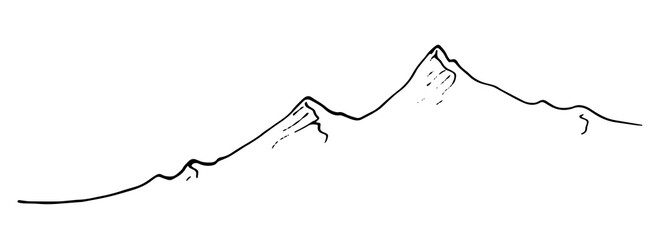 Acts 2:40-47
Ephesians 3:10-11, 21